8 классТема урока: «Польза и риски банковских карт»
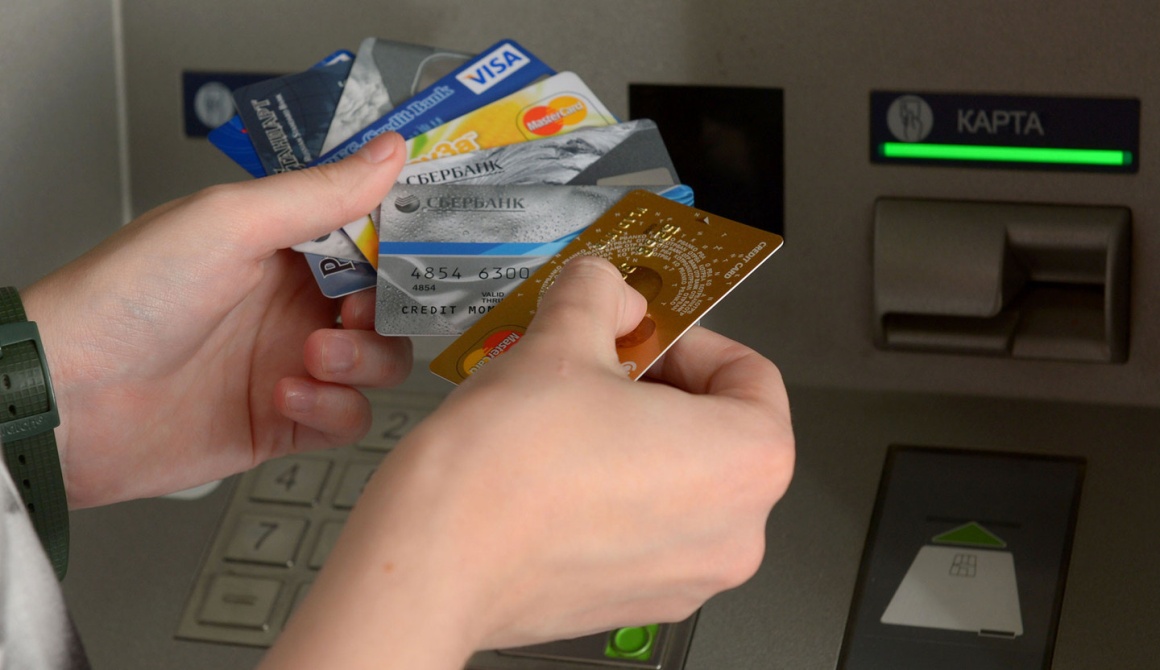 Работу подготовили: Трушникова Л.А., 
Бузмакова О.А.
Цели урока:
Цели занятия: рассмотреть преимущества и недостатки банковских карт различных видов, оценить пользу и минимизировать риски при их использовании.
Опрос
1. Чем удобнее расплачиваться- бумажными деньгами или банковской картой?
Слышали ли Вы про детские банковские карты? Ваше отношение к ним?
Проблемный вопрос:
Банковская карта: 
игрушка для детей или способ формирования чувства ответственности?
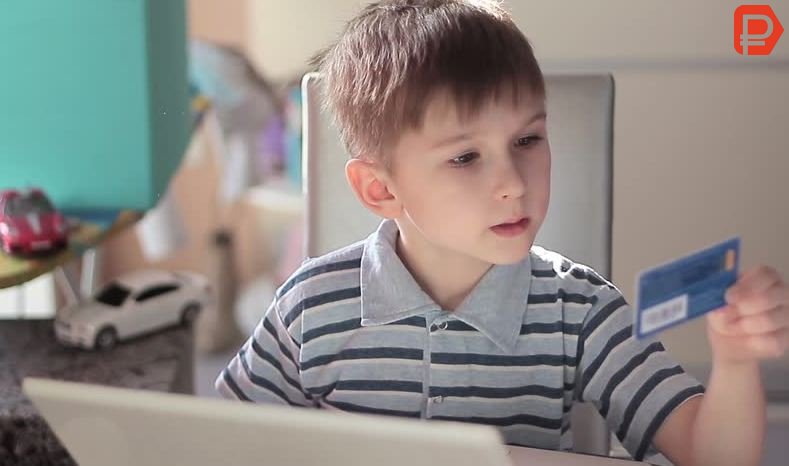 План урока:
1.  История возникновения банковских карт
2. Виды банковских карт
3. Структура банковской карты
Составьте из предложенных слов определение «банковская карта» (задание 1)
Привязана, её владельца, банковские операции, которая, пластиковая карта, к одному, позволяет осуществлять,  нескольким счетам, и, различные, или.

Банковская карта- это пластиковая карта, которая привязана к одному или нескольким счетам её владельца и позволяет осуществлять различные банковские операции.
История возникновения банковских карт
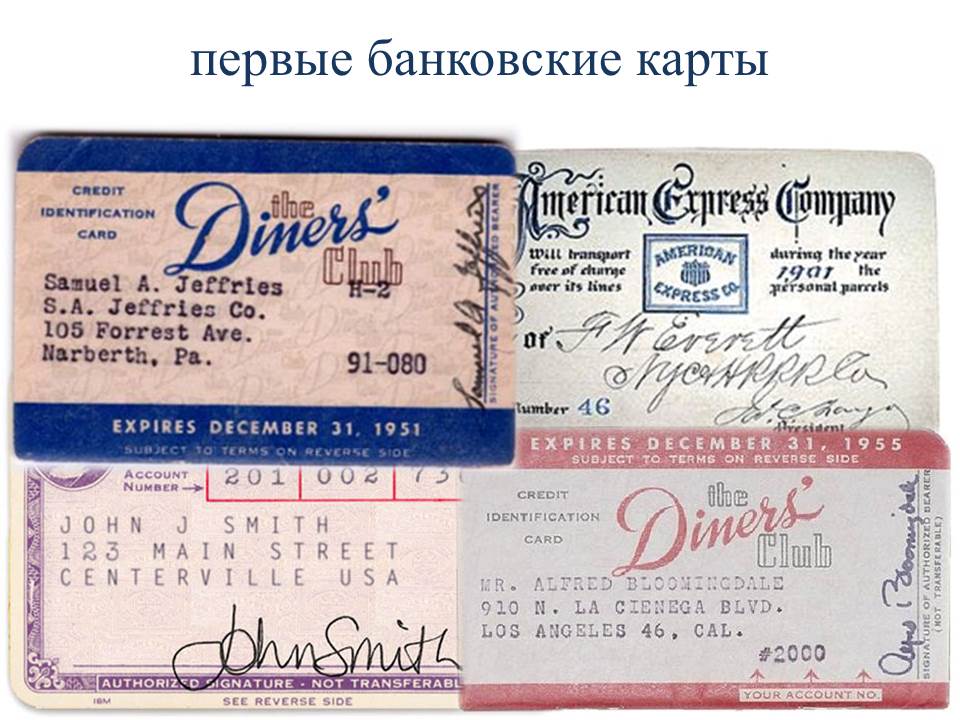 Виды банковских карт
http://вашифинансы.рф/child/articles/banki-i-birzhi/kak-vybrat-bankovskuyu-kartu/
Сайт «Ваши финансы»
Раздел «Детям и молодежи о финансах»
 Статья «Как выбрать банковскую карту?»
Виды банковских карт:
1. Дебетовая
2. Кредитная
В чём их различие?
Что такое детская банковская карта?
Видео с сайта «Ваши финансы»
«Что такое детская банковская карта?»
Как устроена банковская карта?
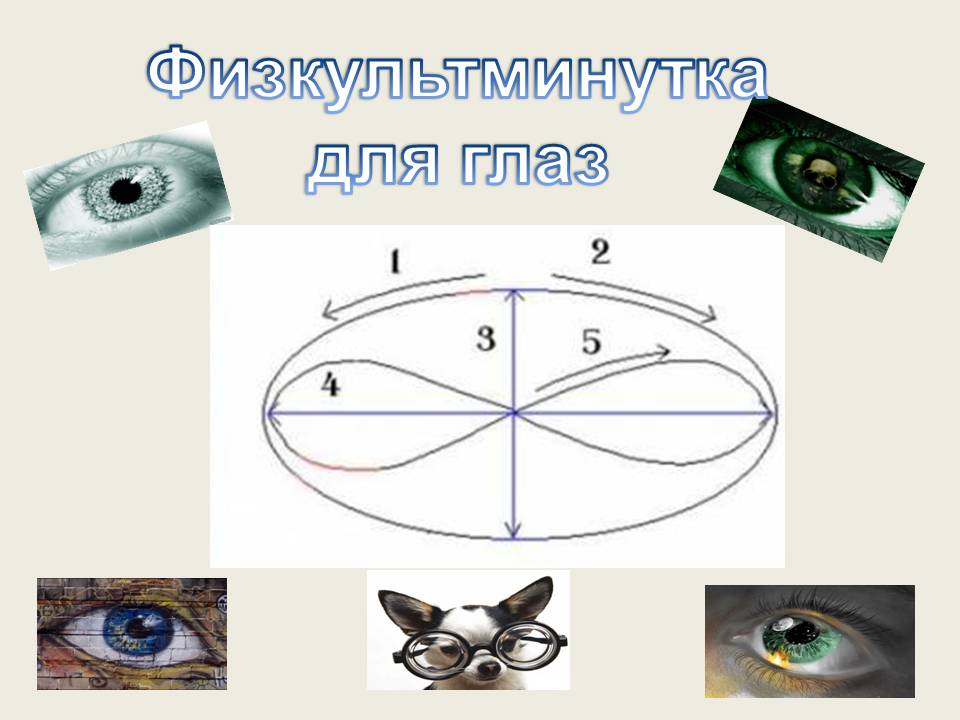 Польза и риски банковских карт (задание 2)
Проверяем!
Ваше мнение
Банковская карта: 
игрушка для детей или способ формирования чувства ответственности?
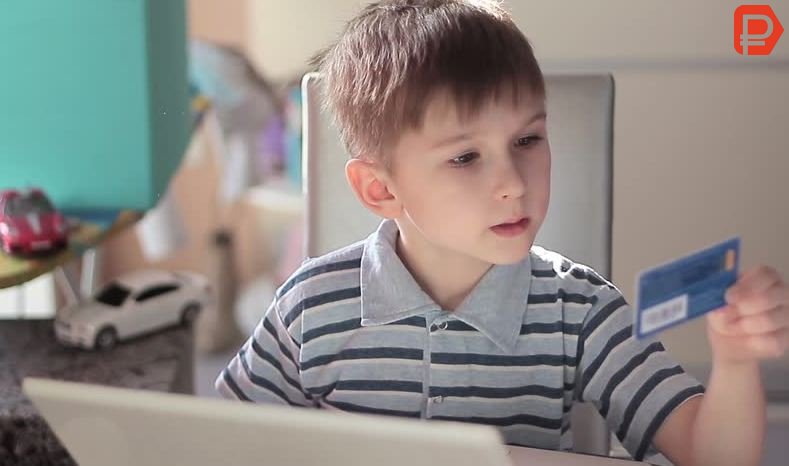 Домашнее задание
Подготовить памятку- буклет «Польза и риски банковских карт»
Спасибо за урок!